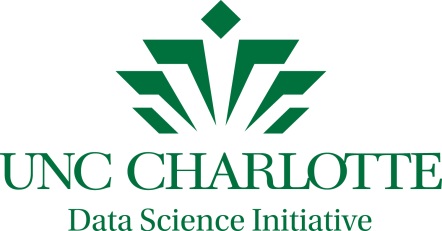 You Are Invited To Join Us Each Wednesday For The Fall 2016 Health Informatics Seminar SeriesA One Hour Seminar Broadcast Live onWednesday Afternoon from 4:00-5:00 pm Location:  Fretwell 126 (Lower Level)
The Informatics Research Seminar Series is sponsored by Duke University and a collaboration with UNC-Chapel Hill, NCCU, UNC-Charlotte, and ECU. This series explores key areas in Health Informatics and include research results, overview of programs of research, basic, applied, and evaluative projects, as well as research from varied epistemological stances.
Seminars are presented at the different university locations and broadcast live to the other participating universities, several presentations will be broadcast from UNC Charlotte
 
To learn more about the series http://www.dukeinformatics.org/education/informatics-seminars/

The presentations on October 26 and November 9 will be broadcast live from UNC Charlotte
The Fall 2016 Health Informatics Seminar Series Schedule